1	Einleitung
2	Überblick Registrierkassensicherheitsverordnung (RKSV)	
3	Vergleich der Systeme für die Gastwirtschaft	
3.1	Stationäre Registrierkassensysteme
3.1.1	Vectron Systems AG	
3.1.2	Orderman GmbH	
3.1.3	Sharp Electronics (Europe) GmbH	
3.1.4	Casio Europe GmbH
3.1.5                 weitere Hersteller…
3.2	Mobile Registrierkassensysteme	
3.2.1	Vectron Systems AG	
3.2.2	Orderman GmbH	
3.2.3	Casio Europe GmbH
3.2.4	Apple Hardware (Ipad/Iphone)
3.2.4	weitere Hersteller…
3.3	Auswahl von Bondrucker / POS-Terminal
3.4	Entwicklungstendenzen & Ausblick
4	Zusammenfassung	
5	Literaturverzeichnis
Registrierkassaverordnung:
Markt- & Entwicklungstendenzen Hardware, insbesondere
Vergleich der Systeme für die Gastwirtschaft
(Rechner, Drucker, feste und mobile
Erfassungssysteme)



Jochen Gold
01507485
Erledigte Aufgaben bis (2 April)

Online-Recherche 

Text zu Kapitel Stationäre Registrierkassen verfassen

Bis zum nächsten Termin (16 April)
 
Online-Recherche 
Seminararbeit weiterschreiben (Kapitel Stationäre & Mobile Registrierkassen)
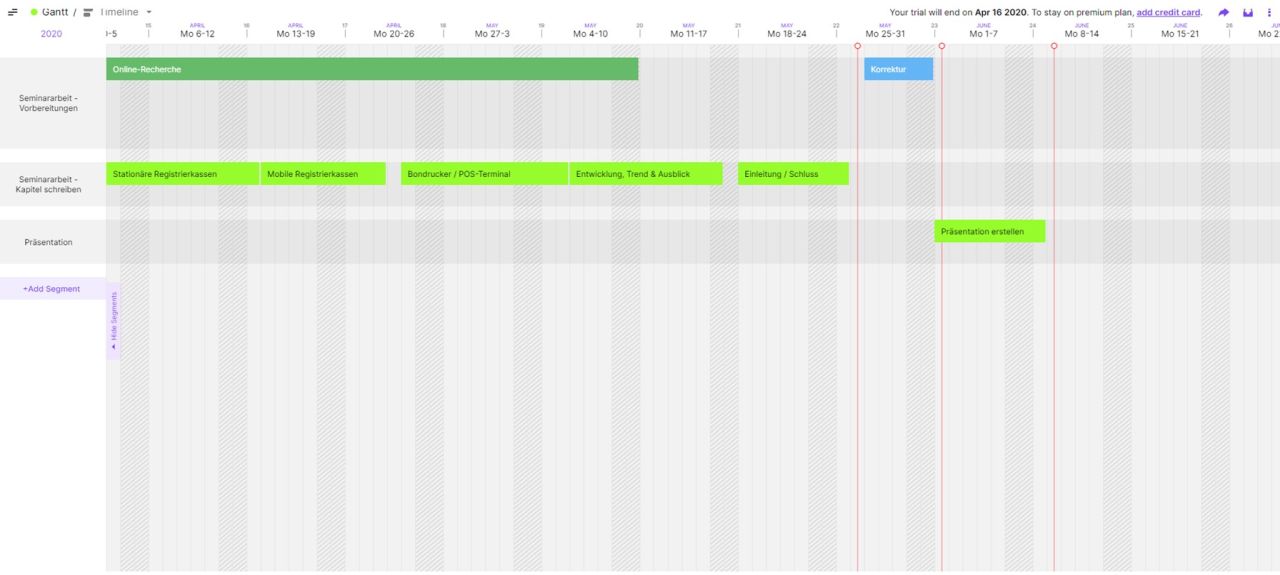 Gantt Chart mithilfe von toggl plan erstellt ->  https://toggl.com/plan/product